Fluid MechanicsMEP 2902 ND semester 1434 H Course Instructor: Dr. Mohamed FekryCourse Associate: Eng. Asif Zu Zaman
1/18
Fluid Mechanics
Fluid Mechanics, MEP 290, 3 Cr. Hr. + 1 Cr. Hr. Lab

Text Book: Fluid Mechanics, Fundamentals and Applications By: Yunus A. Çengel and             
                    John M. Cimbala, 2006
                    Fluid Mechanics By: Frank M. White, 5th Edition, McgrawHill
                    Fundamentals of Fluid Mechanics; By Munson Young Okiishi; 5th Edition

Classes: 	Sat. & Mon.: 10:00 – 10:50 AM
 		
Lab. and Tot. :  Wed.: 10:00 – 11:50 AM
Office hours: Sat. and Mon. 11am-12pm
Office hours: Sun. and Tue. 10am-12pm
2
Fluid Mechanics
Students in the first course in fluid mechanics might ask:

What is fluid mechanics ?
What I will be studying in it?
Why should I study it?
3
Chapter 3: Fluid Statics
Fluid Mechanics Overview
Fluid Mechanics
Gas
Liquids
Statics
Dynamics
, Flows
Water, Oils, Alcohols, etc.
Stability
Air, He, Ar, N2, etc.
Buoyancy
Pressure
Compressible/
Incompressible
Laminar/
Turbulent
Surface 
Tension
Steady/Unsteady
Compressibility
Density
Viscosity
Vapor 
Pressure
Viscous / Inviscid
Fluid Dynamics:
 Rest of Course
Chapters 1&2: Introduction
4
PHASES
- LIQUID
- GAS / VAPOR
- SOLID
  Similarities Differences ?
     Cohesive forces,  Molecule spacing, Volume
FLUID?
5
Fluids
Definition 
Fluids are any materials that flow (deform) when force (shearing stress) is applied.
On Earth, fluids conform to the shape of a container. Examples of fluids: water, air, and carbon dioxide.
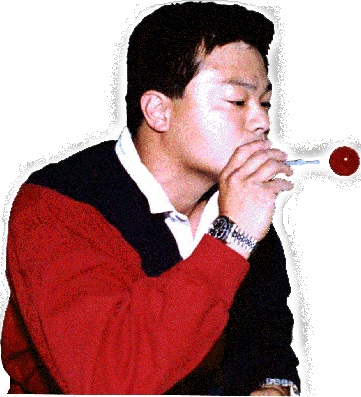 6
Fluids 2/18
Which of these are fluids?
Piece of wood
Drop of water
Particles of sand
A diamond
Steel beam
A feather
A chunk of coal
Oxygen
A mound of flour
Baking soda
7
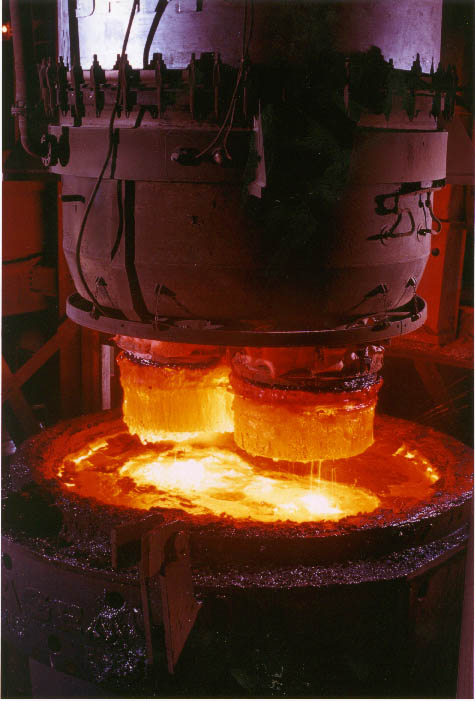 Is steel a fluid?
8
[Speaker Notes: Steel being made at Cleveland  and Indiana Harbor Works steel plants. 

Ultra-low carbon steel is easier to form and has better electrical characteristics.]
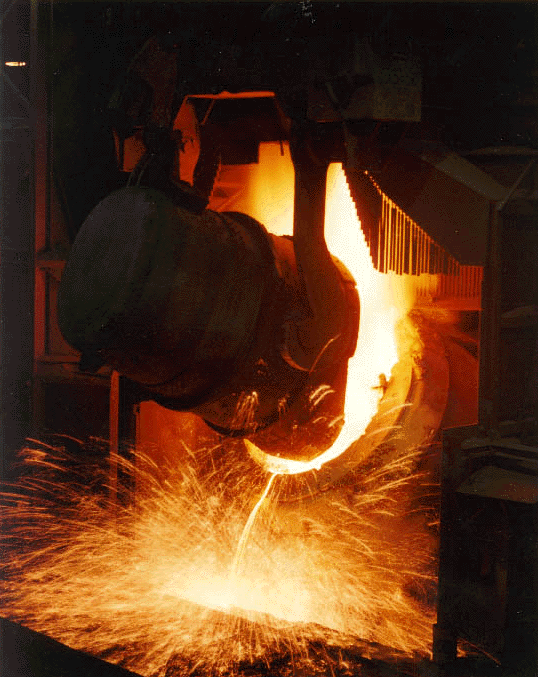 Steel melts and pours like a fluid in its molten state.
9
Fluid Mechanics
Fluid mechanics deals with the behavior of fluids at
 rest ( Fluid statics ) 
and in motion ( Fluid dynamics )
10
Why Study Fluids?
Two of three states of matter are fluids. 
Solids can behave like fluids under many conditions. 
Earth’s atmosphere contains fluids.
Profitable industries are based on fluids. 
Models and equations can predict the behavior of fluids.
The human body is 80% water.
11
[Speaker Notes: Two of three states of matter are fluids. 
gases and liquids

Solids can behave like fluids under many conditions. 
Sand pours and conforms to a container’s shape.

Earth’s atmosphere contains fluids. 
oxygen, water vapor, ozone, etc. 

Profitable industries are based on fluids. 
water purification and dams
air circulation, heating and cooling

Models and equations can predict the behavior of fluids.

The human body is 80% water.]
History
Faces of Fluid Mechanics
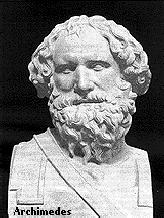 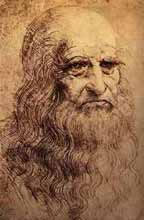 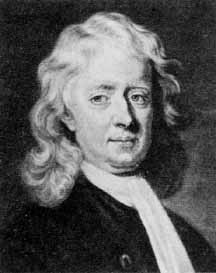 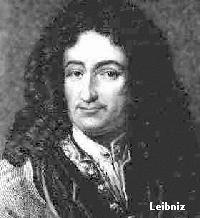 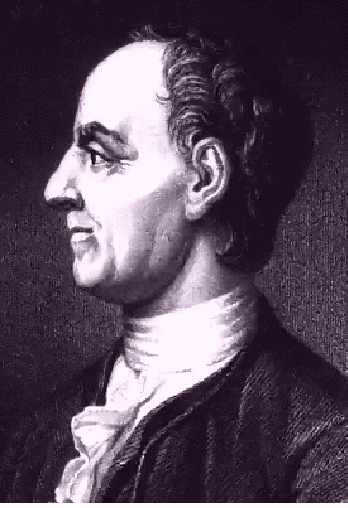 Archimedes
 287 BC - 212 BC
Da Vinci
1452 - 1519
Newton
 1642 - 1726
Leibniz
1646 - 1716
Euler
1707 - 1783
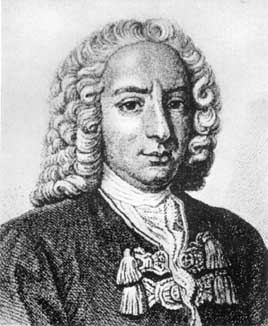 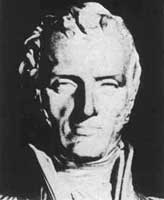 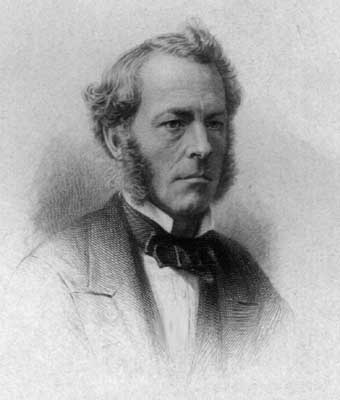 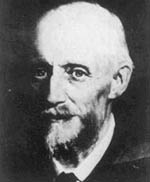 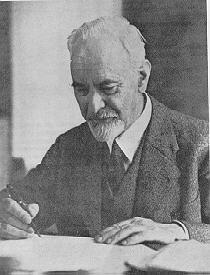 Bernoulli
1700–1782
Navier
1785 - 1836
Stokes
1819 - 1903
Reynolds
1842 - 1912
Prandtl
1875 - 1953
The Golden Age In Islam700 - 1700
13
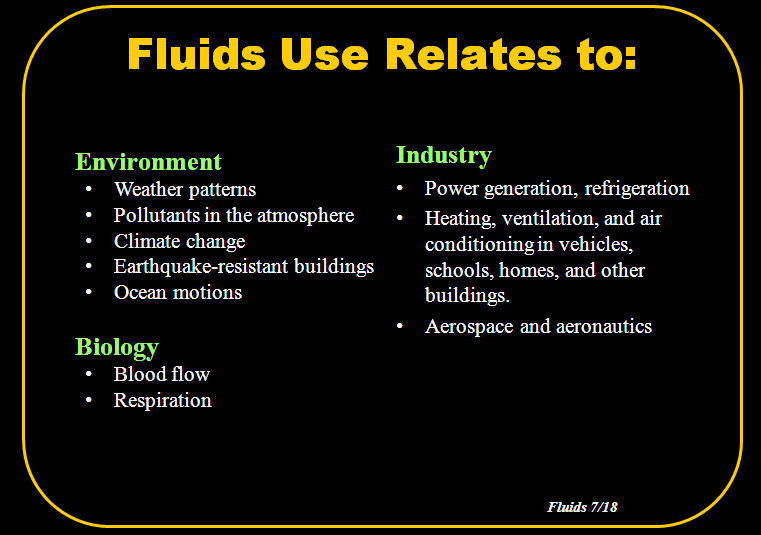 Fluids Research
Fluids researchers seeks insight into:
Fluid reaction to energy
Fluids containing particles and gas bubbles
Fluids interacting with solid boundaries
Fluids changing phases
Equations and models to predict motions
15
Fluids 8/18
[Speaker Notes: Fluids researchers seeks insight into:
Fluid reaction to energy (like heat and light). 

Fluids containing particles and gas bubbles.

Fluids interacting with solid boundaries (like tank walls, contact lines, and sharp corners).

Fluids changing phases (gas to liquid to solid).

Equations and models to predict motions.]
16
Objectives:  
 
Identify the basic properties of fluids and the various types of fluid flow configurations encountered in practice. 
Recognize the importance and application of dimensions, units and dimensional homogeneity in engineering calculations. 
Compute the viscous forces in various engineering applications as fluids deform due to the no-slip condition. 
Discuss the various effects of surface tension, e.g. pressure difference and capillary rise. 
Determine the variation of pressure in a fluid at rest. 
Calculate the forces exerted by a fluid at rest on plane or curved submerged surfaces. 
Compute the effect of buoyancy on submerged bodies. 
Identify the various types of flow and plot the velocity and acceleration vectors. 
Apply the mass conservation equation in a flow system. 
Utilize the Bernoulli equation to solve fluid flow problems and recognize its limitation.
17
Utilize the energy equation to determine turbine power output and pumping power requirements. 
Incorporate the energy conversion efficiencies in the energy equation. 
Determine the various kinds of forces and moments acting on a fluid flow field. 
Apply the method of repeating variables to identify non–dimensional parameters. 
Understand the concept of dynamic similarity and how to apply it to experimental modeling. 
Calculate the major and minor losses associated with pipe flow system and determine the pumping power requirements.
18
Introduction to Fluid Mechanics and its Basic Concepts
Properties of Fluids
Pressure and Fluid Statics
Fluid Kinematics
Mass, Bernoulli and Energy Equations
Momentum Analysis of Flow Systems
Dimensional Analysis and Modeling
Flow in Pipes
Losses in Piping System
Piping Network and Pump Selection
 Introduction to Computational Fluid Dynamics (CFD) and understanding to use CFD Software FLUENT for solving fluid flow problems.
19
Assessment methods for the above elements
   1 st Midterm Exam: 		    	20%
   2 nd Midterm Exam : 	   		20%
   Quizes, Project Report/others : 		20%
   Final Exam: 		 		40%

                          Total: 		               	100%

Text book: 
Fluid Mechanics, Fundamentals and Applications By: Yunus A. Çengel and John M. Cimbala, 1st Ed., 2006

Supplementary references 

Fluid Mechanics By: Frank M. White, 5th Edition, McgrawHill
Fundamentals of Fluid Mechanics; By Munson Young Okiishi
20
21
22
23
Hope we will all enjoy this course.
Feel free to meet me to discuss your individual problems.
24